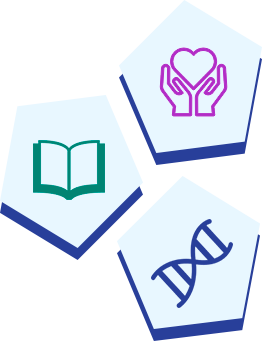 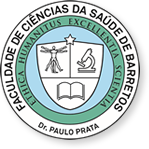 TÍTULO DO TRABALHO (TAMANHO DA FONTE = 60, LETRAS MAIÚSCULAS, EM NEGRITO, CENTRALIZADO)

Cândido EM*, Darakjian PS, Fernandes A, Rodrigues J, Boni RAS. (FONTE = 36)
Faculdade de Ciências da Saúde de Barretos – Dr. Paulo Prata (FACISB) (FONTE = 32, centralizado)

PODE SER SUBSTITUÍDO POR LOGOMARCA DO LOCAL DE PESQUISA/ESTÁGIO

LOGO DA INSTITUIÇÃO DE ORIGEM
As figuras devem ter alta qualidade, de preferência coloridas, tabelas e gráficos bem elaborados, contendo preferencialmente a fonte dos dados.
TEXTO (Tamanho da fonte sugerida = 42)
INTRODUÇÃO
O pôster deverá conter informações referentes ao tópico introdução do resumo submetido à comissão organizadora do V EEPE para avaliação.
 As informações apresentadas no pôster devem ser claras e concisas.
 Este modelo já se encontra na formatação sugerida.
 TEXTO (Tamanho da fonte sugerida = 42)
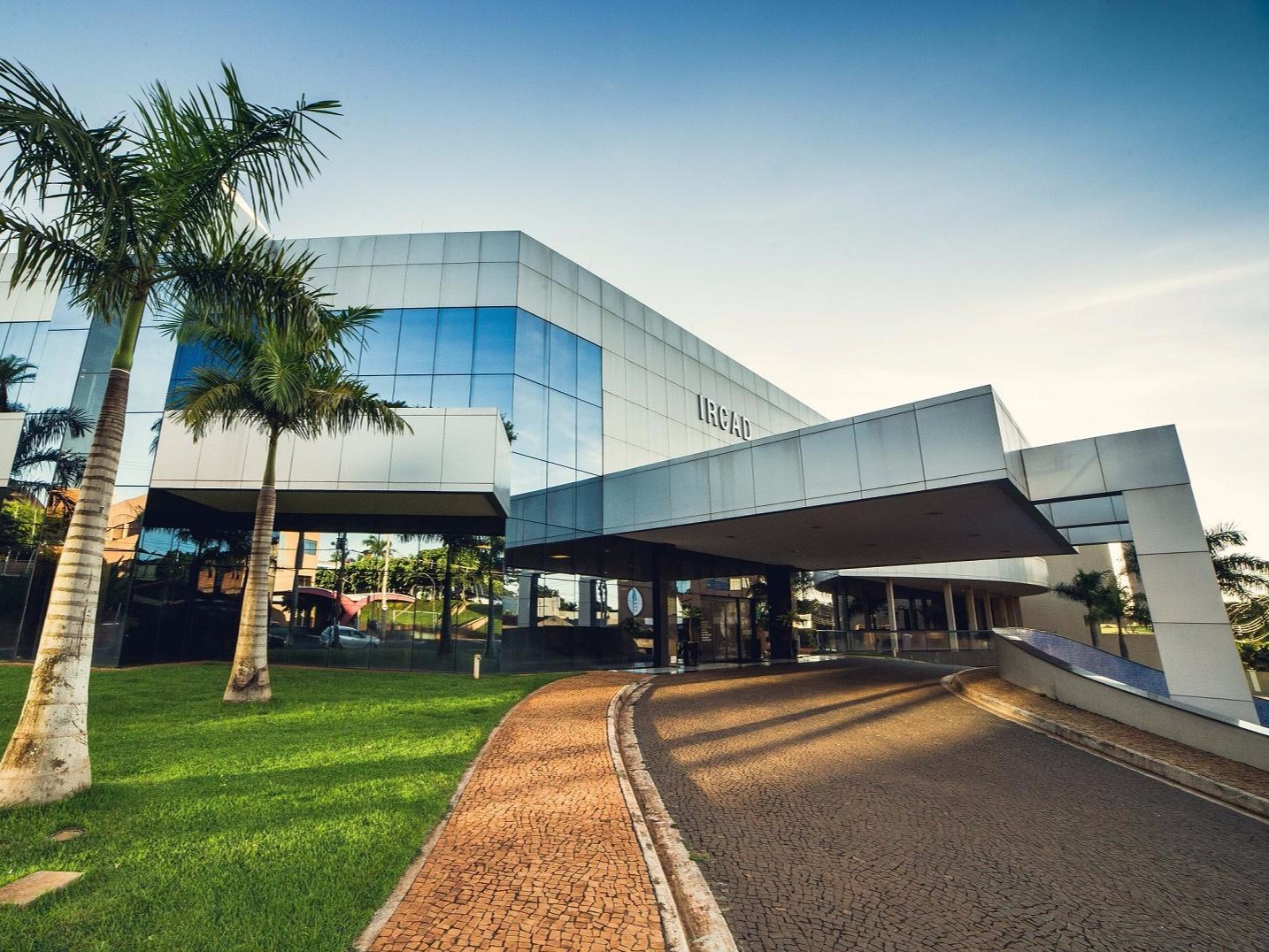 Figura 1 – IRCAD (vista externa). Fonte: imagem de domínio público. (FONTE sugerida = 32)
RELATO DE EXPERIÊNCIA
O pôster deverá conter informações referentes ao tópico relato de experiência do resumo submetido à comissão organizadora do V EEPE para avaliação.
 As informações apresentadas no pôster devem ser claras e concisas.
 Este modelo já se encontra na formatação sugerida.
 TEXTO (Tamanho da fonte sugerida = 42)
CONCLUSÃO
O pôster deverá conter informações referentes ao tópico conclusão do resumo submetido à comissão organizadora do V EEPE para avaliação.
Deve-se concluir somente o que foi comprovado, com interpretação lógica, não cabendo opiniões próprias ou análises não investigadas.
 As conclusões de qualquer trabalho científico devem responder aos objetivos propostos do mesmo.
 TEXTO (Tamanho da fonte sugerida = 42)
Contato do Autor (*)
viieepedafacisb@gmail.com
APOIO FINANCEIRO 
(Caso se aplique inserir a logomarca da agência de fomento/Se Não tiver, delete este campo)